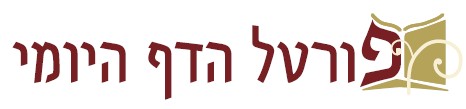 ברוכים הבאים ל
שיעור דף יומי אונליין

יום שני ד' אדר

השיעור יתחיל אי"ה בשעה 21:00

מסכת כתובות כ ע"ב (משנה) - כב ע"א (משנה)

מגיד השיעור: דוֹבִי שחור

השיעור היום מוקדש לרפואת יאיר בן אסתר
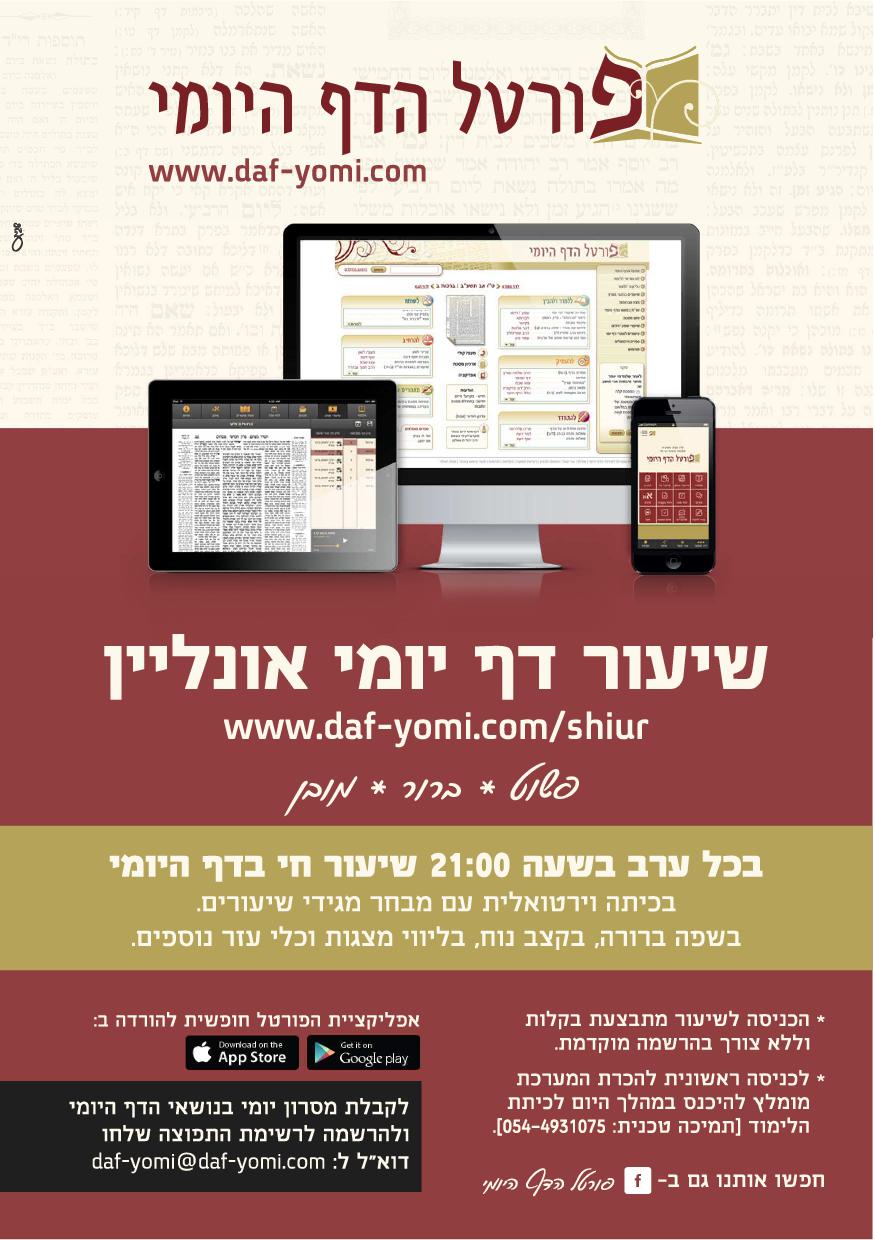 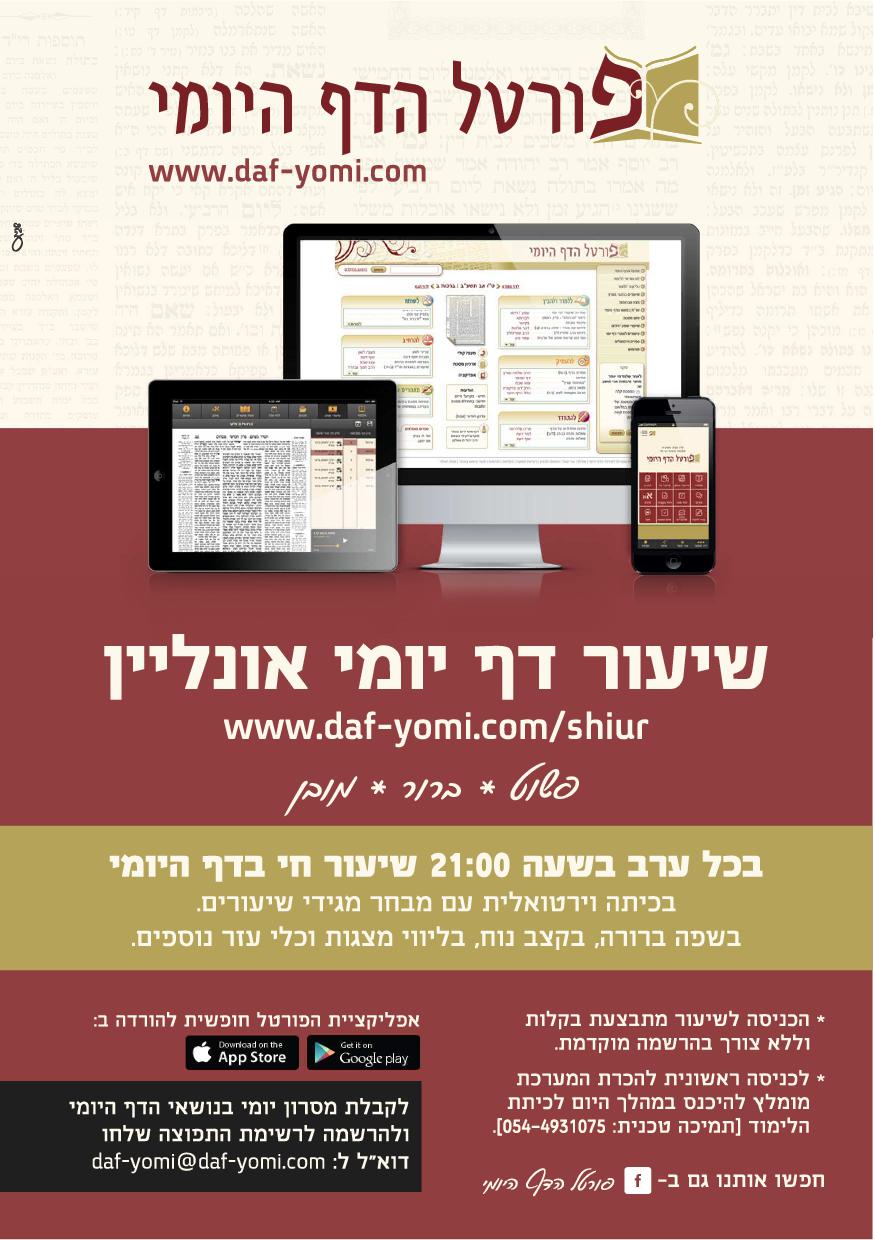 כתובות דף יז
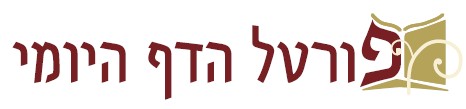 כתובות דף כא

סוגיא ראשונה: כמה עדים צריך על חתימה בקיום השטר
סוגיא שנייה: דיני החתימות בהנפק
סוגיא שלישית: דיני הדיינים בהנפק
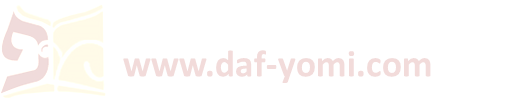 כתובות דף כא עמוד א
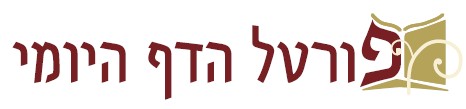 סוגיא ראשונה: 
כמה עדים צריך על חתימה בקיום השטר
א. משנה - קיום השטר
ב. כמה עדים צריך על כל חתימה.
ג. מה קורה כאין שנים מהשוק שיעידו על חתימת אחד העדים.
ד. פסיקת ההלכה
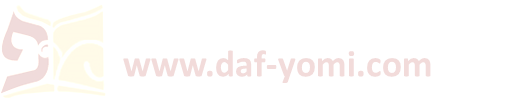 כתובות דף כ עמוד ב
א. משנה - קיום השטר
מתני' :
זה אומר: כתב ידי, וזה כתב ידו של חבירי.
וזה אומר: זה כתב ידי, וזה כתב ידו של חבירי.
הרי אלו נאמנין.

זה אומר: זה כתב ידי.
וזה אומר: זה כתב ידי.
צריכין לצרף עמהם אחר - דברי רבי.
וחכמים אומרים - אינם צריכין לצרף עמהן אחר אלא נאמן אדם לומר זה כתב ידי:
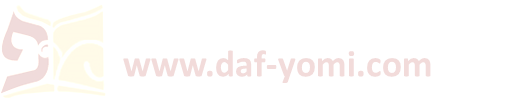 כתובות דף כא עמוד א
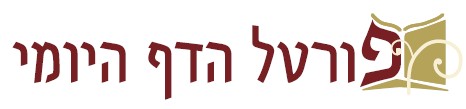 ב. כמה עדים צריך על כל חתימה
גמ':  כשתימצי לומר:

לדברי רבי על כתב ידן הם מעידים,
לדברי חכמים - על מנה שבשטר הם מעידים.

פשיטא!
מהו דתימא לרבי ספוקי מספקא ליה: 
אי על כתב ידם הם מעידים או על מנה שבשטר הם מעידים.

ונפקא מינה: היכא דמית חד מינייהו - לבעי שנים מן השוק להעיד עליו, דאם כן קנפיק נכי ריבעא דממונא אפומא דחד סהדא.

והכא לחומרא והכא לחומרא!
קמ''ל דרבי מיפשט פשיטא ליה בין לקולא בין לחומרא.

דאמר רב יהודה אמר רב: שנים החתומין על השטר ומת אחד מהן צריכין שנים מן השוק להעיד עליו בזו רבי לקולא ורבנן לחומרא.
שני עדים על כל חתימה
רש"י
מספיק עד אחד על כל חתימה
כתובות דף כא עמוד א
ג. מה קורה כאין שנים מהשוק שיעידו על חתימת אחד העדים

ואי ליכא תרי אלא חד מאי?

אמר אביי: לכתוב חתימת ידיה אחספא, 
ושדי ליה בבי דינא ומחזקי ליה בי דינא, (וחזו ליה) 
ולא צריך איהו לאסהודי אחתימת ידיה.
ואזיל איהו והאי ומסהדי אאידך.

דוקא אחספא אבל אמגלתא לא - 
דלמא משכח לה איניש דלא מעלי וכתב עילויה מאי דבעי.
ותנן: הוציא עליו כתב ידו שהוא חייב לו גובה מנכסים בני חורין.
כשמת אחד העדים ויש רק עוד אחד מלבד העד שמכיר את חתימת העד המת, מה עושים?
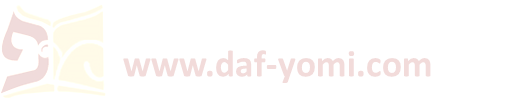 ד. פסיקת ההלכה

א''ר יהודה אמר שמואל: הלכה כדברי חכמים.
פשיטא! יחיד ורבים הלכה כרבים .

מהו דתימא הלכה כרבי מחבירו ואפילו מחביריו.
קא משמע לן.
סימן נח נד חד: 
אמר ליה רב חננא בר חייא לרב יהודה 
ואמרי לה: רב הונא בר יהודה לרב יהודה 
ואמרי לה: רב חייא בר יהודה לרב יהודה
ומי אמר שמואל הכי?
והא ההוא שטרא דנפיק מבי דינא דמר שמואל, והוה כתיב ביה:
מדאתא רב ענן בר חייא, ואסהיד אחתימות ידיה, ואדחד דעמיה – ומנו? רב חנן בר רבה. 
ומדאתא רב חנן בר רבה ואסהיד אחתימות ידיה ואדחד דעמיה. ומנו? רב ענן בר חייא אשרנוהי וקימנוהי כדחזי.

א''ל: ההוא שטרא דיתמי הוה, וחש שמואל לב''ד טועין, וסבר שמואל דלמא איכא דסבירא ליה הלכה כרבי מחבירו ולא מחביריו, ובהא אפילו מחביריו סבר אעביד רווחא כי היכי דלא מפסדי יתמי .
כתובות דף כא עמוד א
אינם צריכין לצרף עמהן אחר אלא נאמן אדם לומר זה כתב ידי
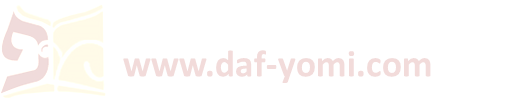 כתובות דף כא עמוד א
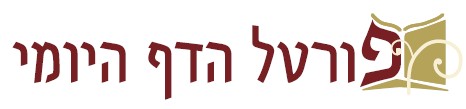 סוגיא שנייה: 
החתימות בהנפק
א. עד ודיין בקיום חתימות ההנפק.
ב. מה עושים כשחלק מהדיינים אינם מכירים את חתימות העדים.
ג. פסיקת ההלכה.
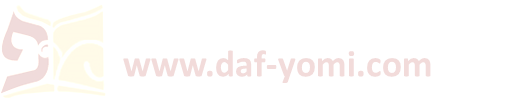 א. עד ודיין בקיום חתימות ההנפק.

אמר רב יהודה אמר שמואל: עד ודיין מצטרפין.
אמר רמי בר חמא: כמה מעליא הא שמעתא.

אמר רבא: מאי מעליותא? 
מאי דקא מסהיד סהדא - לא קא מסהיד דיינא,
ומאי דקא מסהיד דיינא - לא קא מסהיד סהדא.

אלא כי אתא רמי בר יחזקאל אמר:
לא תציתינהו להני כללי דכייל יהודה אחי משמיה דשמואל

איקלע רבנאי אחוה דר' חייא בר אבא למזבן שומשמי ואמר הכי:
אמר שמואל עד ודיין מצטרפין.
אמר אמימר: כמה מעליא הא שמעתא.

אמר ליה רב אשי לאמימר: משום דקלסה אבוה דאמך את נמי מקלסת לה כבר פרכה רבא:
כתובות דף כא עמוד א ו- ב
עמוד ב
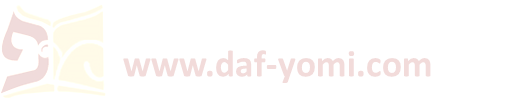 כתובות דף כא עמוד ב
ב. מה עושים כשחלק מהדיינים אינם מכירים את חתימות העדים.
אמר רב ספרא אמר רבי אבא אמר רב יצחק בר שמואל בר מרתא אמר רב הונא.
ואמרי ליה: אמר רב הונא אמר רב:
שלשה שישבו לקיים את השטר שנים מכירין חתימות ידי עדים ואחד אינו מכיר.
 עד שלא חתמו - מעידין בפניו וחותם.
 משחתמו -  אין מעידין בפניו וחותם.

ומי כתבינן?
והאמר רב פפי משמיה דרבא: האי אשרתא דדייני, דניכתב מקמיה דניחוו סהדי אחתימת ידייהו פסולה -  דמתחזי כשקרא.
הכא נמי מתחזי כשקרא!

אלא אימא:
 עד שלא כתבו - מעידין בפניו וחותם.
 משכתבו - אין מעידין בפניו וחותם
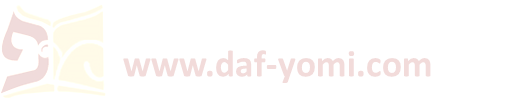 כתובות דף כא עמוד ב
ג. פסיקת ההלכה
שמע מינה תלת:
ש''מ עד נעשה דיין.

2. וש''מ דיינין המכירין חתימות ידי עדים אינן צריכין להעיד בפניהם.

3. וש''מ דיינין שאין מכירין חתימות ידי עדים צריכין להעיד בפני כל אחד ואחד.

מתקיף לה רב אשי 
בשלמא עד נעשה דיין, שמעינן מינה.

2.    אלא דיינין המכירין חתימות ידי עדים אין צריכין להעיד בפניהם.
        דלמא לעולם אימא לך – צריכין.  ושאני הכא דקא מקיימא הגדה בחד.

3.    ודיינין שאין מכירין חתימות ידי עדים צריכין להעיד בפני כל אחד ואחד,
	למא לעולם אימא לך אין צריכין. ושאני הכא דלא קא מקיימא הגדה כלל.
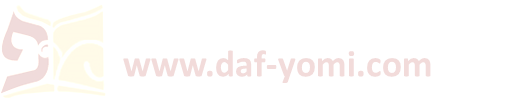 כתובות דף כא עמוד ב
יתיב ר' אבא וקאמר לה להא שמעתא: דעד נעשה דיין.

איתיביה רב ספרא לרבי אבא:
ראוהו שלשה והן בית דין יעמדו שנים ויושיבו מחבריהם אצל היחיד ויעידו בפניהם ויאמרו מקודש החדש מקודש שאין היחיד נאמן על ידי עצמו.

ואי סלקא דעתך דעד נעשה דיין למה לי כולי האי?
ליתבו בדוכתייהו וליקדשי!

אמר ליה: אף לדידי קשיא לי
ושאילתיה לרב יצחק בר שמואל בר מרתא
ורב יצחק לרב הונא
ורב הונא לחייא בר רב
וחייא בר רב לרב

ואמר להו:
הנח לעדות החדש דאוריית' וקיום שטרות דרבנן
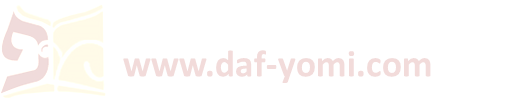 כתובות דף כא עמוד א
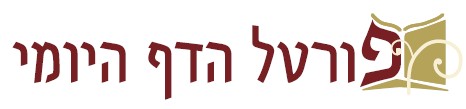 סוגיא שלישית: 
דיני הדיינים בהנפק
א. ערער על אחד מהדיינים.
ב. כשנפטר אחד מדייני ההנפק.
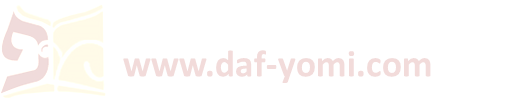 כתובות דף כא עמוד ב – כב עמוד א
א. ערער על אחד מהדיינים.
אמר רבי אבא אמר רב הונא אמר רב:
שלשה שישבו לקיים את השטר וקרא ערער על אחד מהן.

עד שלא חתמו - מעידין עליו וחותם.
משחתמו - אין מעידין עליו וחותם.

 ערער דמאי?

אי ערער דגזלנותא - תרי ותרי נינהו.
אי ערער דפגם משפחה - גלוי מלתא בעלמא הוא.

לעולם אימא לך ערער דגזלנותא 
וקאמרי הני ידעינן ביה דעבד תשובה
דף כב עמוד א
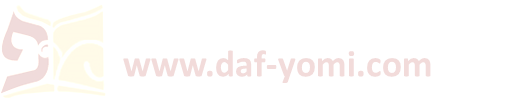 כתובות דף כב עמוד א
ב. כשנפטר אחד מדייני ההנפק.
א''ר זירא: 
הא מלתא מרבי אבא שמיע לי, ואי לאו רבי אבא דמן עכו שכחתה,

ג' שישבו לקיים את השטר, ומת אחד מהם.
צריכין למיכתב:
"במותב תלתא הוינא, וחד ליתוהי"

אמר רב נחמן בר יצחק:
ואי כתב ביה: "שטרא דנן נפק לקדמנא בי דינא"  - תו לא צריך.

ודלמא בית דין חצוף הוא?
וכדשמואל דאמר שמואל: שנים שדנו דיניהם דין אלא שנקרא ב''ד חצוף.
דכתיב ביה: בי דינא דרבנא אשי.

ודלמא רבנן דבי רב אשי כדשמואל סבירא להו?
דכתיב ביה ואמר לנא רבנא אשי:
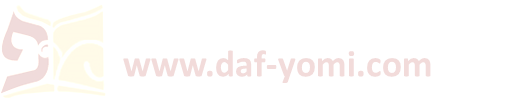 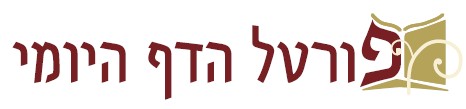 שיעור דף יומי אונליין

מתקיים בשעה 21:00-21:45 בימים א-ה














לסיוע טכני ולהקדשת שיעורים:daf-yomi@daf-yomi.com
להתראות מחר בשעה 21:00 בשיעור הבא

לידיעתכם:
שיעורי האונליין מוקלטים וזמינים לצפיה חוזרת [החל מעוד שעה] בפורטל הדף היומי (בספריית שיעורי שמע/וידאו).









השיעור היום הוקדש לרפואת יאיר בן אסתר


לסיוע טכני ולהקדשת שיעורים:daf-yomi@daf-yomi.com
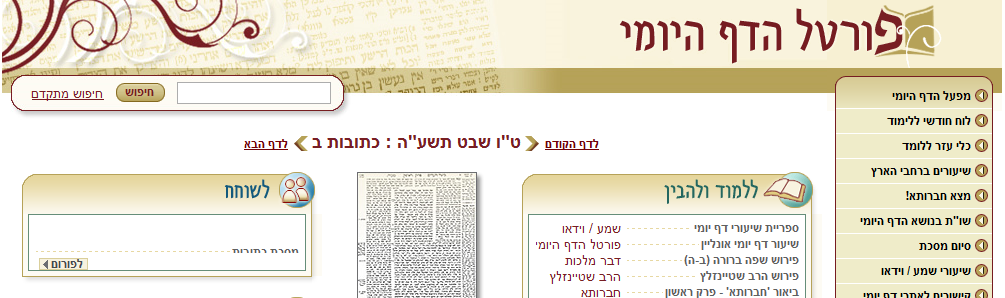